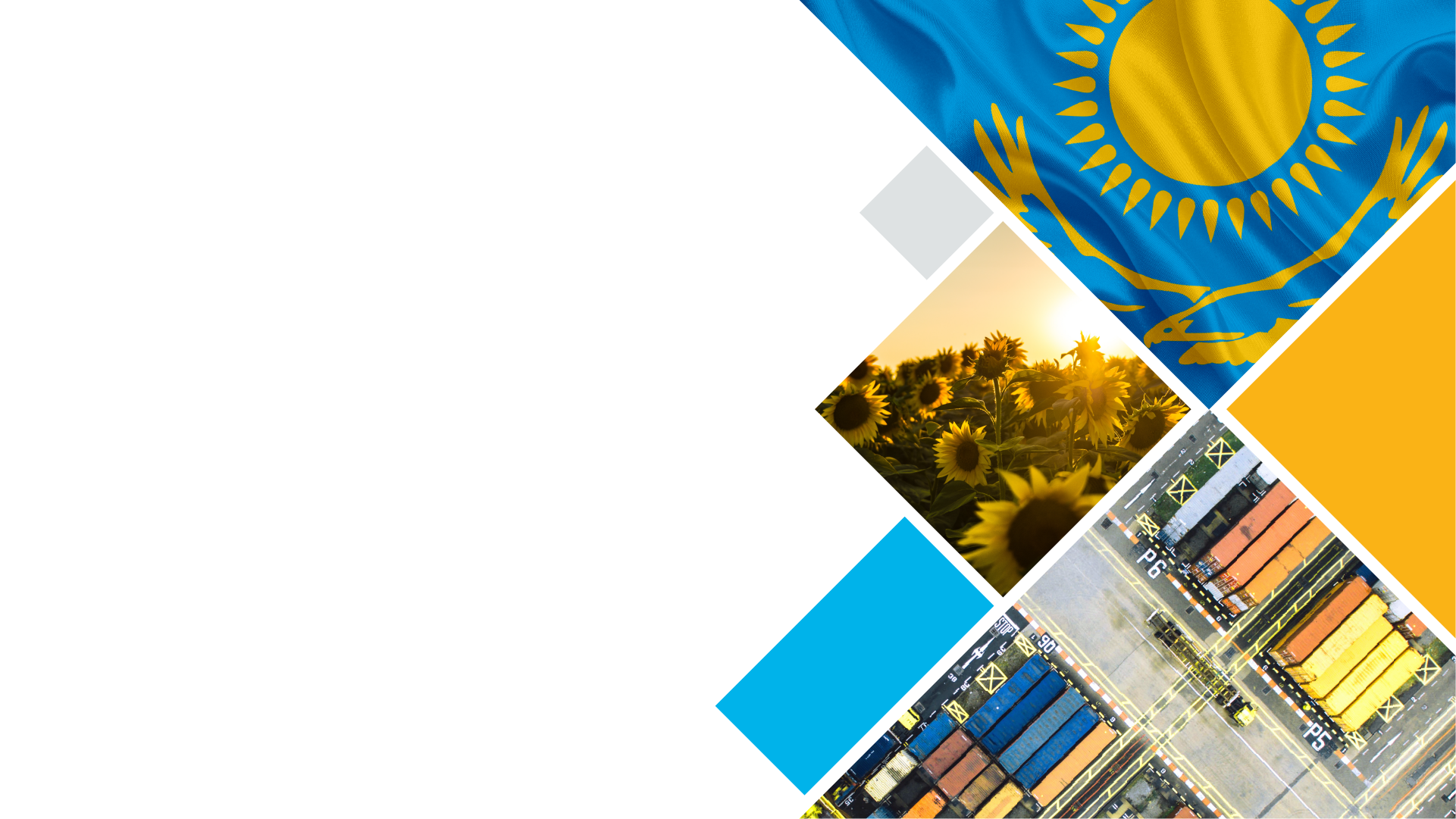 АО «ЭСК «KazakhExport»
Памятка по устойчивому развитию
для поставщиков 















2024 год
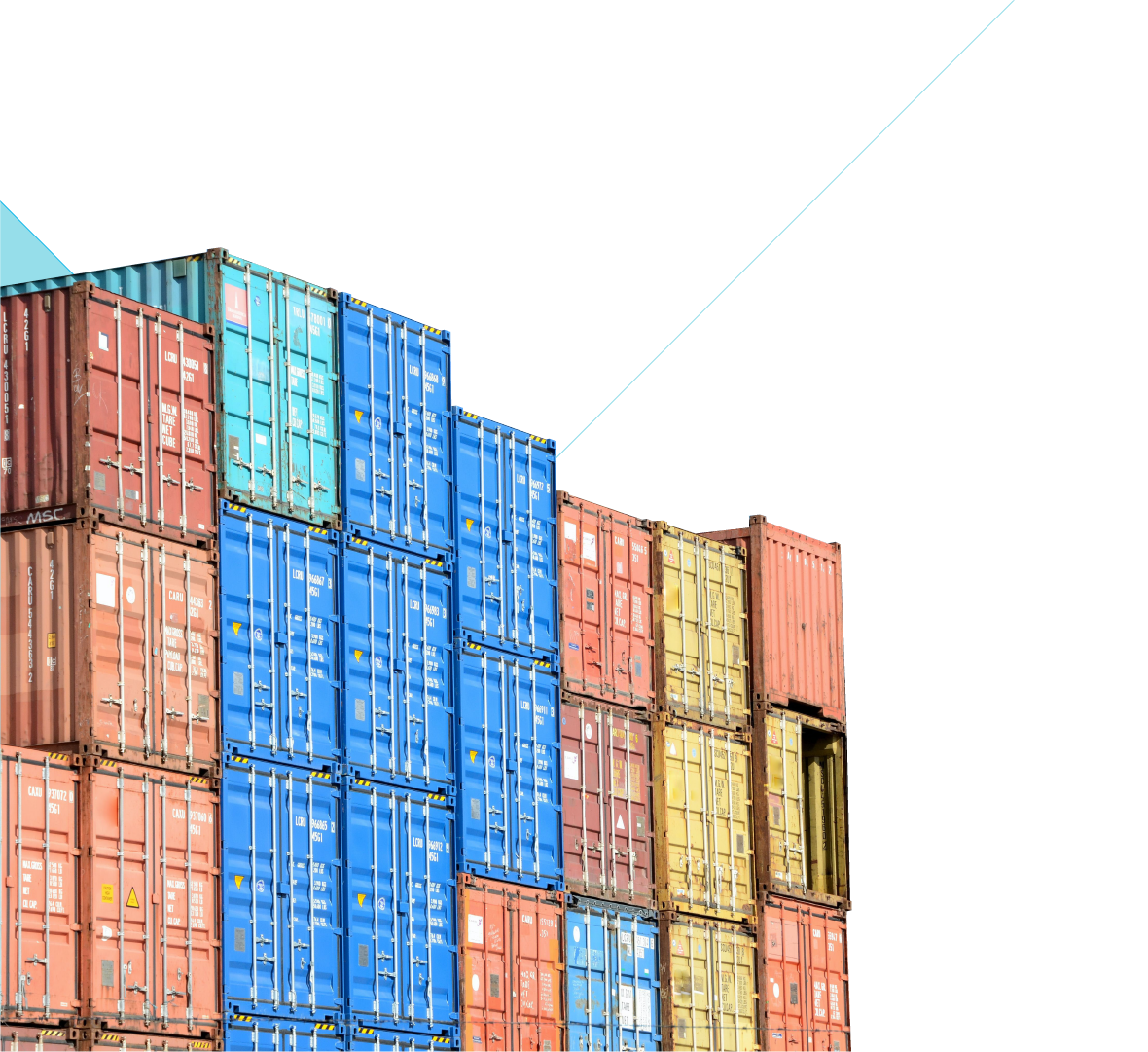 СОДЕРЖАНИЕ
Введение
Деловая этика	
Соблюдение прав человека и условий труда
Здоровье и безопасность
Охрана окружающей среды и вклад в устойчивое развитие
2
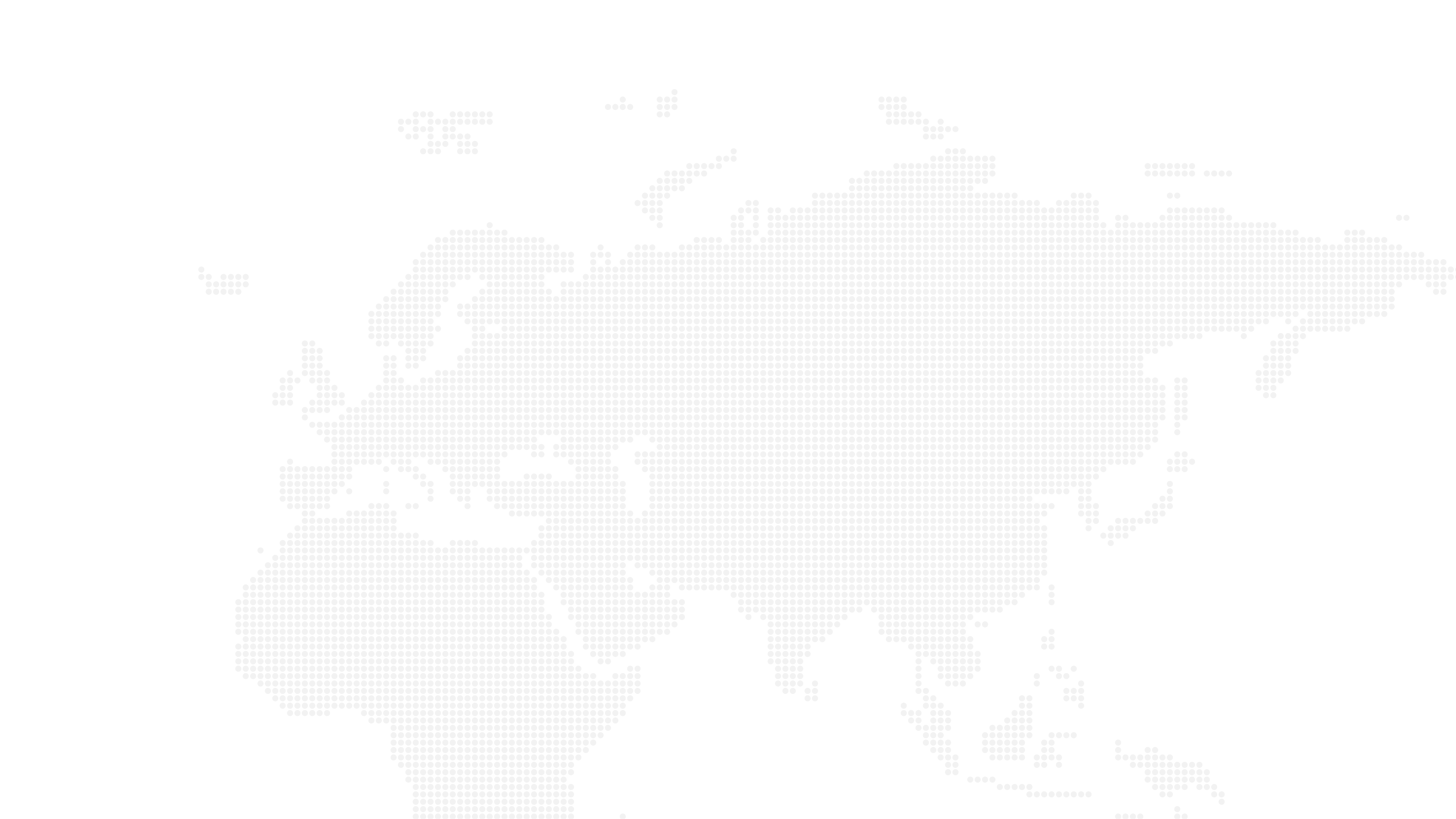 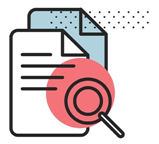 Введение
Цели устойчивого развития (ЦУР) – это глобально-принятые цели направленные на ликвидацию бедности и нищеты, борьбу с неравенством и несправедливостью, а также защиту планеты и обеспечению мира и процветания для всего населения. До 2030 года были отобраны 17 ключевых направлений, реализация которых может потенциально привести страну к устойчивому развитию всех основных сфер жизни и решению глобальных проблем, касающихся каждого человека в этом мире.
	В 2017 году Общество стало участником Глобального договора ООН (ГД ООН) - крупнейшей в мире инициативы лидеров для развития, внедрения и информирования о лучших бизнес-практиках в области устойчивого развития. 
	Общество стремится соблюдать, внедрять и продвигать основополагающие принципы:
по защите прав человека
обеспечения достойных условий труда
защиты окружающей среды
антикоррупционной деятельности
	В основе десяти принципов ГД ООН лежит идея о том, что корпоративная устойчивость начинается с основанного на принципах, подхода к ведению бизнеса - это «как» бизнес действует в обществе. Это означает ведение деятельности таким образом, чтобы соответствовать фундаментальным обязанностям в каждой из 4-х областей.
	Вклад АО «ЭСК «KazakhExport» в достижение принципов устойчивого развития проявляется путем поддержки экспортеров, предоставляя широкую линейки страховых продуктов, оказанием нефинансовых мер поддержки, поэтапным применением цифровых технологий для удаленного обслуживания своих клиентов, автоматизацией внутренних бизнес-процессов, развитием человеческого капитала.
www.kazakhexport.kz
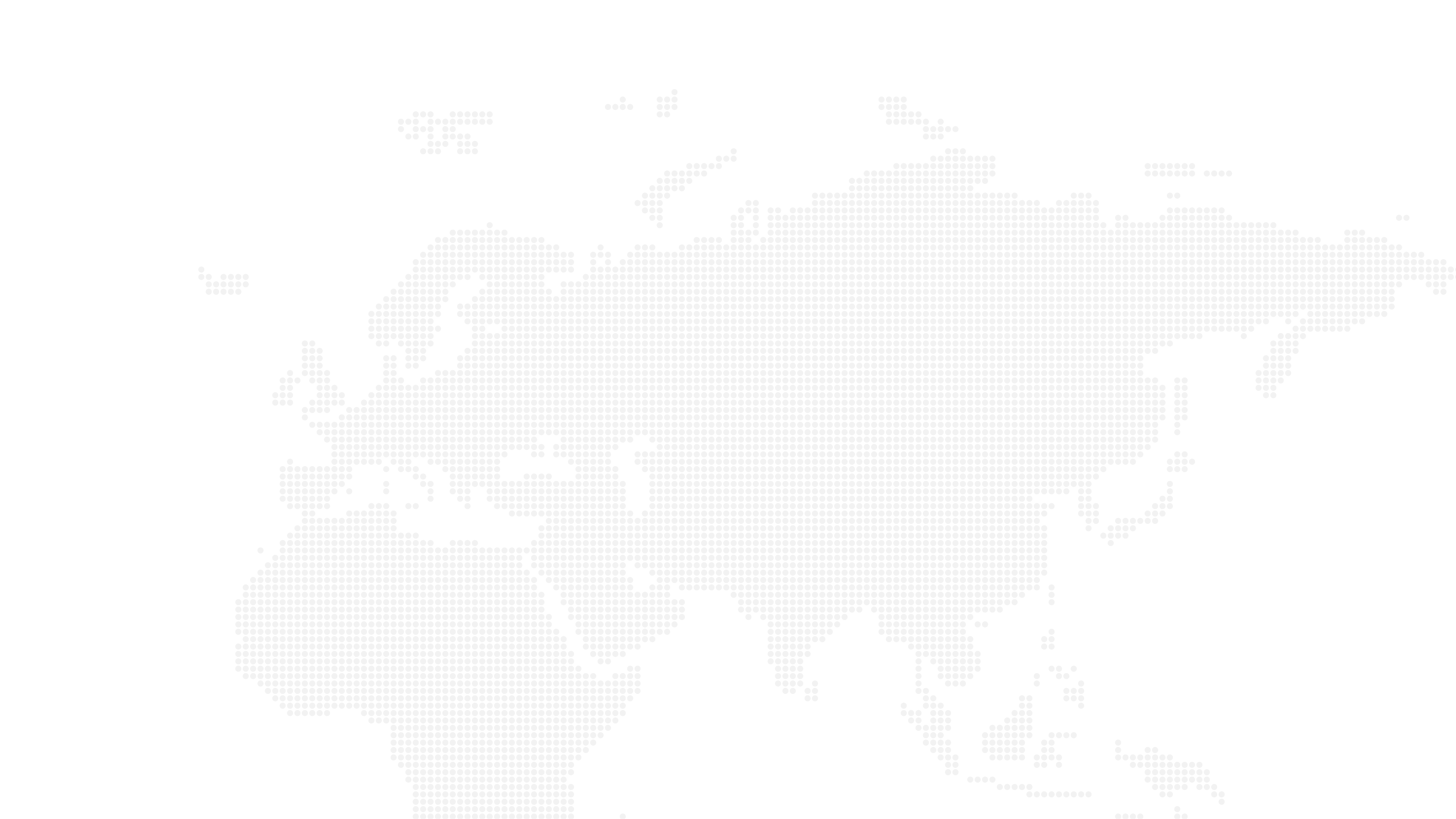 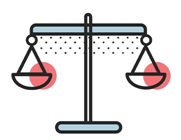 Деловая этика
Деловая или корпоративная этика представляет собой комплекс ценностей, норм и законов, принятых в сфере деловых отношений. Основой корпоративной этики является соблюдение этических норм уважения к людям, обществу и окружающей среде. АО «ЭСК «KazakhExport» осуществляет свою деятельность в соответствии с нормами и принципами деловой этики и ожидает от контрагентов, добросовестного, открытого и ответственного ведения бизнеса.
	Мы ожидаем от своих поставщиков:
	1) соблюдения законодательства Республики Казахстан;
	2) ведения бизнеса в соответствии с нормами честной конкуренции;
	3) применения системы управления человеческими ресурсами и обеспечения (сохранения) здоровья работников, которая должна базироваться на уважении прав работников, включая свободу объединений и право на заключение коллективных договоров, данная система должна обеспечивать справедливое отношение к работникам, создание для них безопасных и здоровых условий труда, осуществления предупреждения и предотвращения неблагоприятного воздействия на здоровье и безопасность групп населения и потребителей
	4) применения системы добросовестного корпоративного управления, основанной на принципах справедливости, честности, ответственности, прозрачности, профессионализма и компетентности, добросовестное корпоративное управление предполагает уважение прав и интересов всех заинтересованных в деятельности организации лиц и способствует ее успешной деятельности, в том числе росту ее рыночной стоимости, поддержанию финансовой стабильности и прибыльности
	5) защиты и недопущения неправомерного использования, раскрытия или изменения информации в соответствии со всеми применимыми законами о защите персональных данных при сборе, хранении, обработке или передаче персональных данных
	6) недопущения любой формы вымогательства, хищении, соответствие Политики противодействия коррупции 
	7) предоставления информации о любых ситуациях представляющих собой конфликт интересов (ситуация, при которой существует риск того, что личные интересы сотрудника или контрагента негативно повлияют на законные деловые интересы
	8) соблюдения высоких стандартов деловой репутации. Исключения возможности публикации официальных заявлений от имени общества или со ссылкой на компанию без письменного разрешения уполномоченных лиц.
	9) соблюдения требований , заключенных с обществом соглашений и договоров, касающихся защиты конфиденциальной информации
www.kazakhexport.kz
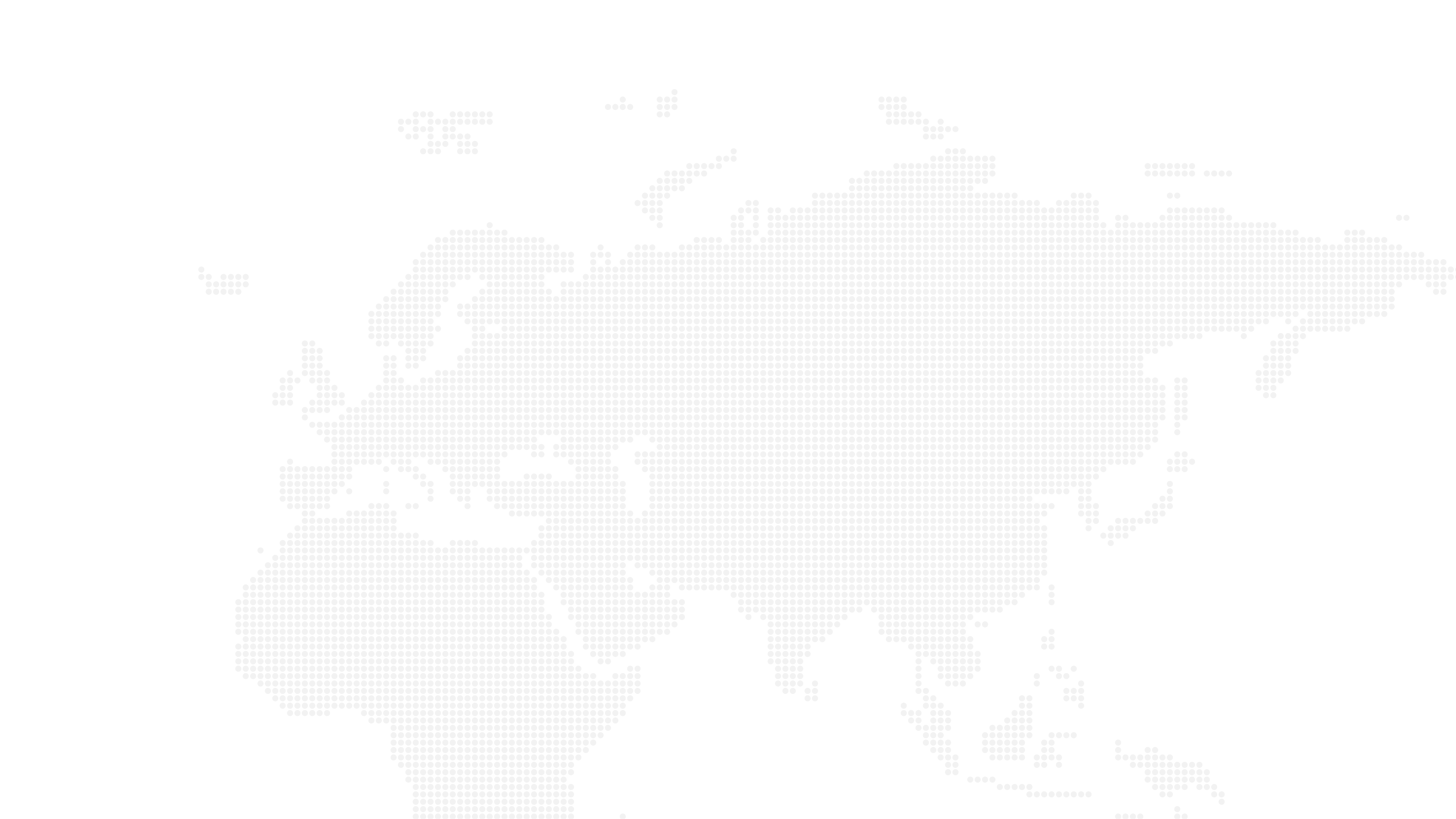 СОБЛЮДЕНИЕ ПРАВ ЧЕЛОВЕКА И УСЛОВИЯ ТРУДА
АО «ЭСК «KazakhExport» уделяет особое внимание вопросам кадровой политики и созданию благоприятных условий труда для сотрудников, придерживаясь принципов равенства, справедливости и уважения основных прав человека. Для нас важно, чтобы наши поставщики обеспечивали своим сотрудникам достойные условия труда в соответствии с требованиями законодательства и отраслевыми стандартами, а также предпринимали необходимые меры для расширения социальной поддержки, обучения и развития персонала.
	Мы ожидаем от своих поставщиков:
соблюдения признанных на международном уровне прав и свобод человека;
недопущения применения любых форм детского труда в своей деловой деятельности в соответствии с основными международными трудовыми стандартами;
предоставления своим сотрудникам равных возможностей и благоприятных условий труда, исходя из их индивидуальных особенностей;
недопущения использования принудительного труда; 
предоставления всем своим работникам оформленного в письменном виде трудового договора, в котором регламентируются условия труда: время работы для сотрудников не должно превышать максимально установленный действующим национальным законодательством лимит;
предоставления работникам необходимого времени на отдых в соответствии с законодательством, в том числе дополнительные дни отдыха за сверхурочную работу, а также ежегодный отпуск, больничный, отпуск по уходу за ребенком и иные применимые формы отпусков;
обеспечения работников комфортными условиями труда на рабочем месте;
обеспечения выплаты работникам заработной платы в соответствии с требованиями действующего национального законодательства в размере, обеспечивающем достойный уровень жизни сотрудников и их семей.
www.kazakhexport.kz
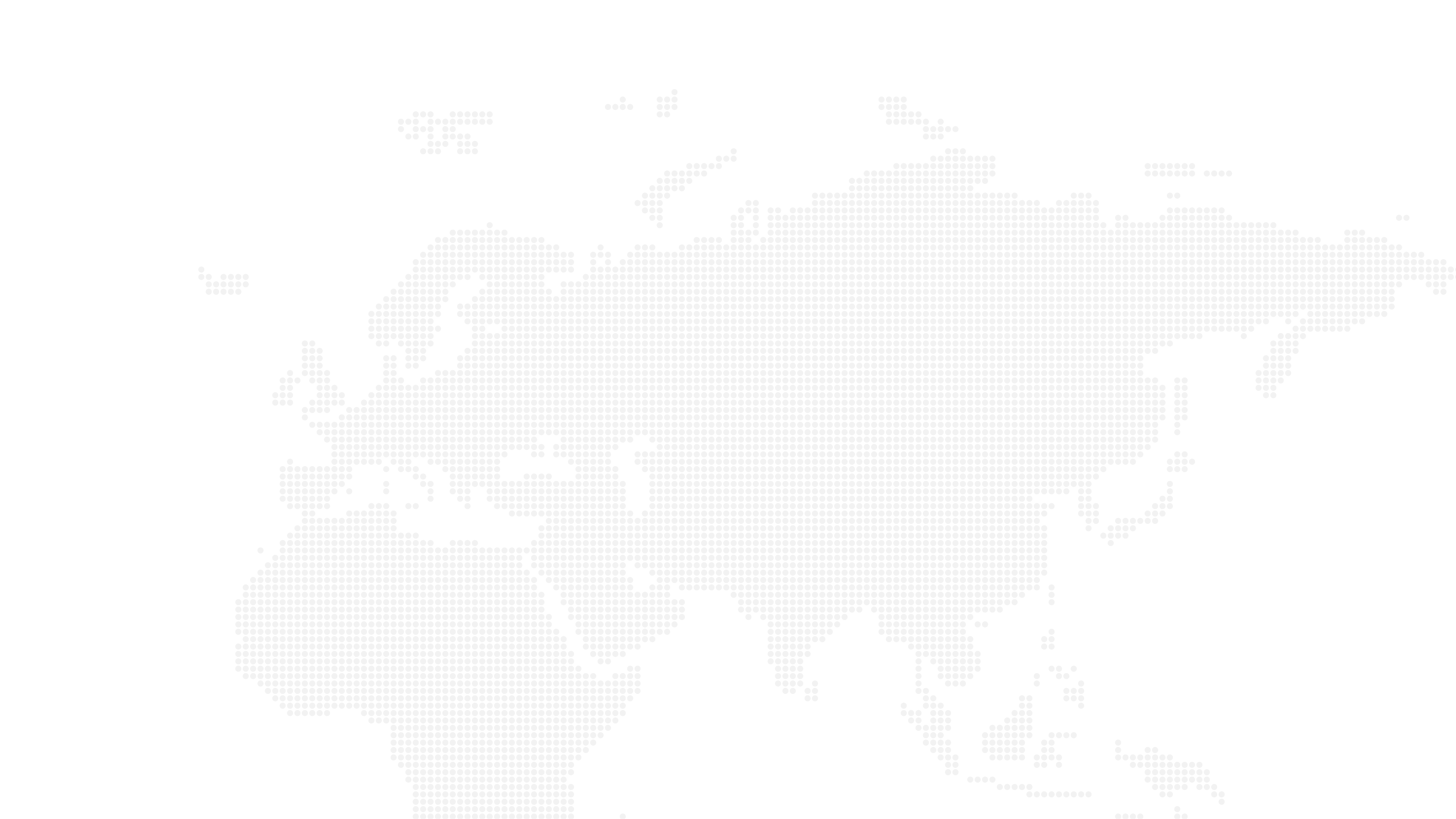 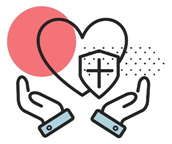 ЗДОРОВЬЕ И БЕЗОПАСНОСТЬ
АО «ЭСК «KazakhExport» создает для своих работников максимально комфортные условия труда, уделяет большое внимание здоровью и благополучию работников. Забота о здоровье работников является одной из главных целей кадровой политики и включает в себя создание безопасных рабочих мест, социальную поддержку и обеспечение охраны труда. Нашим поставщикам также необходимо принимать соответствующие меры по обеспечению безопасности и благополучия своих сотрудников на рабочем месте и за его пределами в соответствии с утвержденной в компании политикой и процедурами по охране труда и технике безопасности.
Мы ожидаем от своих поставщиков:
создания для своих сотрудников безопасных и здоровых условий труда в соответствии со всеми применимыми законами, нормативными требованиями и лучшими практиками;
предоставления своим сотрудникам информации о мерах безопасности, которые приняты на рабочих местах с выявленными факторами риска. Они должны пройти соответствующее обучение для обеспечения их надлежащей защиты на постоянной основе. 
в соответствии с требованиями промышленной безопасности обеспечения сотрудников всеми необходимыми средствами индивидуальной защиты, предоставления полноценного технического обслуживания и необходимых технических мер защиты, включая доступность первой медицинской помощи, в целях минимизации рисков для здоровья и безопасности на рабочем месте и предотвращения несчастных случаев и профессиональных заболеваний;
организации проведения противопожарных инструктажей с целью доведения до работников основных требований пожарной безопасности;
Организации и проведения периодических медицинских осмотров для сотрудников.
www.kazakhexport.kz
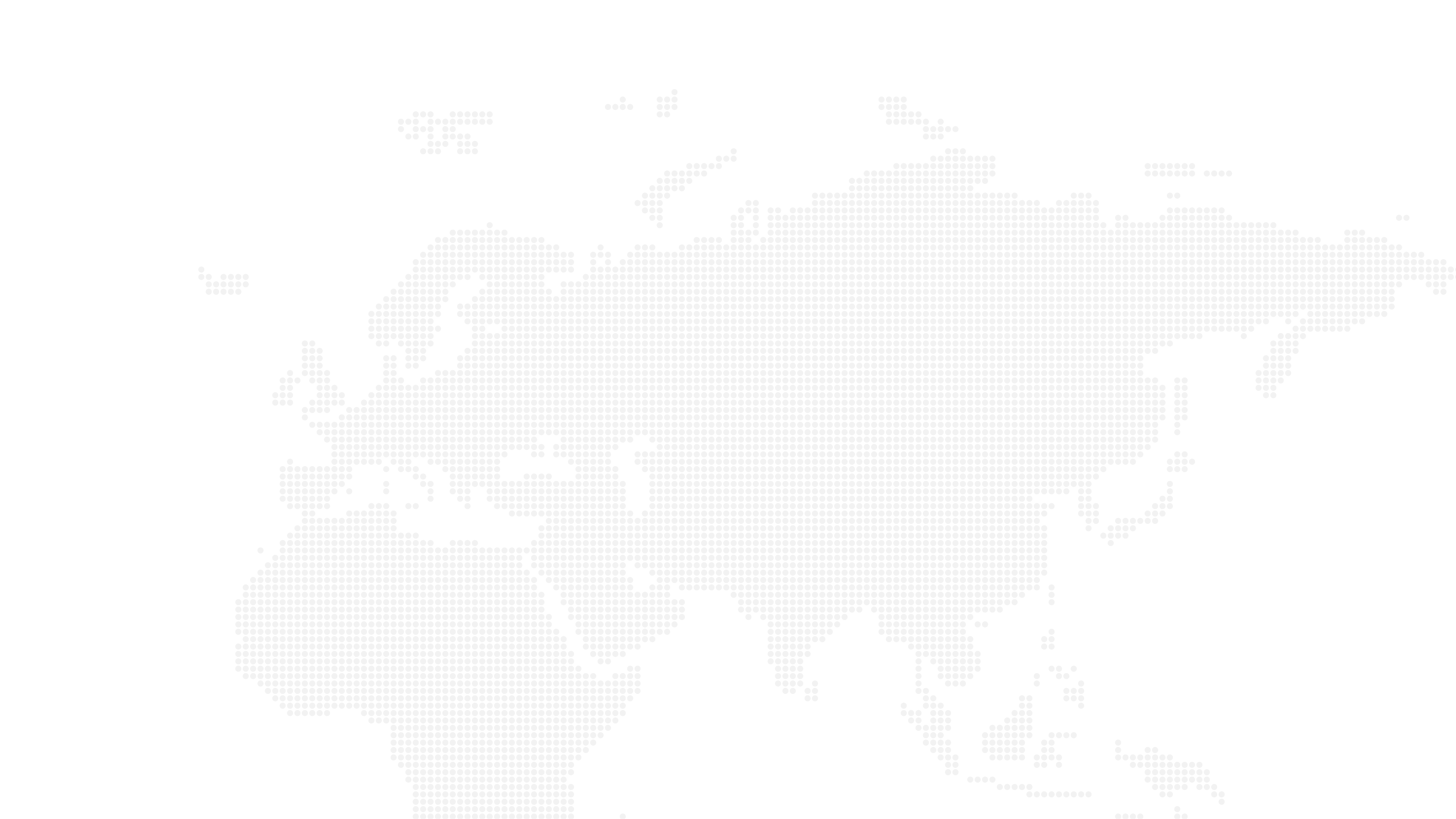 Охрана окружающей среды и вклад в устойчивое развитие
АО «ЭСК «KazakhExport» являясь участником Глобального договора ООН руководствуется принципами устойчивого развития и стремится вносить свой вклад в область охраны окружающей среды. Несмотря на то, что АО «ЭСК «KazakhExport» своей деятельностью не оказывает существенного воздействия на окружающую среду, снижение собственного воздействия является одной из стратегических целей нашей компании. 
Нашим поставщикам необходимо стремиться к минимизации негативного воздействия своей деятельности на окружающую среду и применению в своей работе принятых международных стандартов и практик в области экологии и устойчивого развития.
	Мы ожидаем от своих поставщиков:
стремления свести к минимуму объем выбросов парниковых газов и снижать их влияние на качество воздуха, насколько это возможно;
стремления использовать системы электронного документооборота в целях уменьшения загрязнения окружающей среды, защиты лесов и сохранения биоразнообразия;
проведения обучения и предоставления информации относительно экологических рисков, а также осуществления контроля знаний всех компетентных сотрудников;
реализации соответствующих мер по минимизации потребления энергии, а также внедрения стратегии энергосбережения;
содействие повторному использованию или переработке упаковки;
ответственного подхода к водопотреблению и водоотведению: стремления принять соответствующие меры, чтобы минимизировать свое воздействие на воду, уменьшив ее потребление;
реализации соответствующих мер для минимизации производства отходов, стремления внедрить практики по контролю и утилизации отходов, обеспечивать безопасную и правомерную обработку, хранение, транспортировку, утилизацию, переработку и повторное использование отходов.
www.kazakhexport.kz
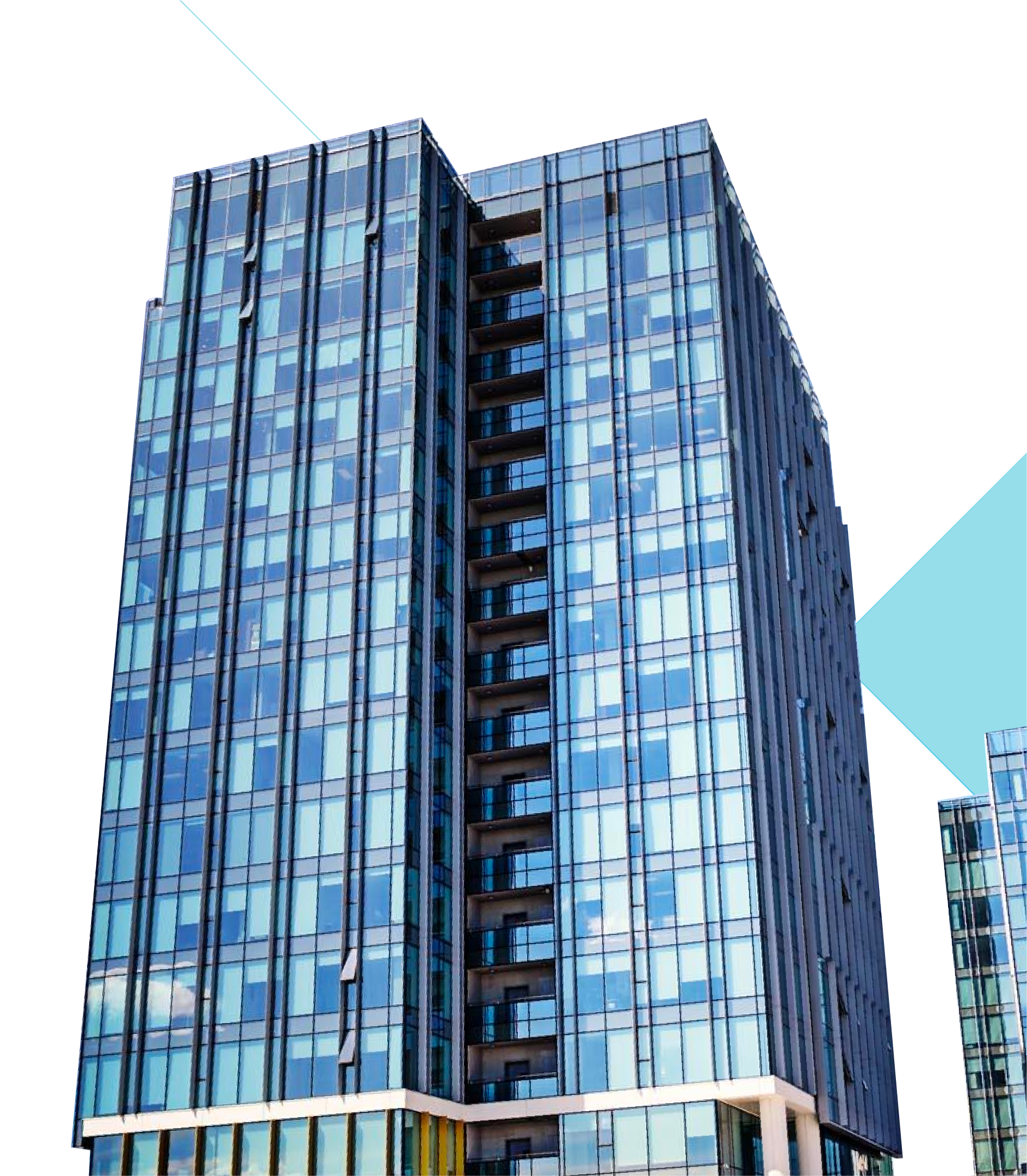 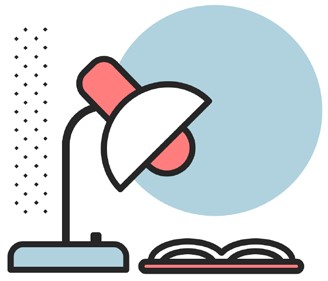 АО «ЭСК «KazakhExport»
Обращаем ваше внимание , что при формировании данной памятки мы основывались на передовой практике и международном опыте и не ограничиваем вас лишь приведенным рекомендациям. 
	Мы призываем наших контрагентов активно применять данные правила и принципы в своей деятельности. 	Настоящая памятка будет пересматриваться на регулярной основе и, при необходимости, корректироваться с целью отражения актуальных тенденций или изменений в международных стандартах.
8
www.kazakhexport.kz
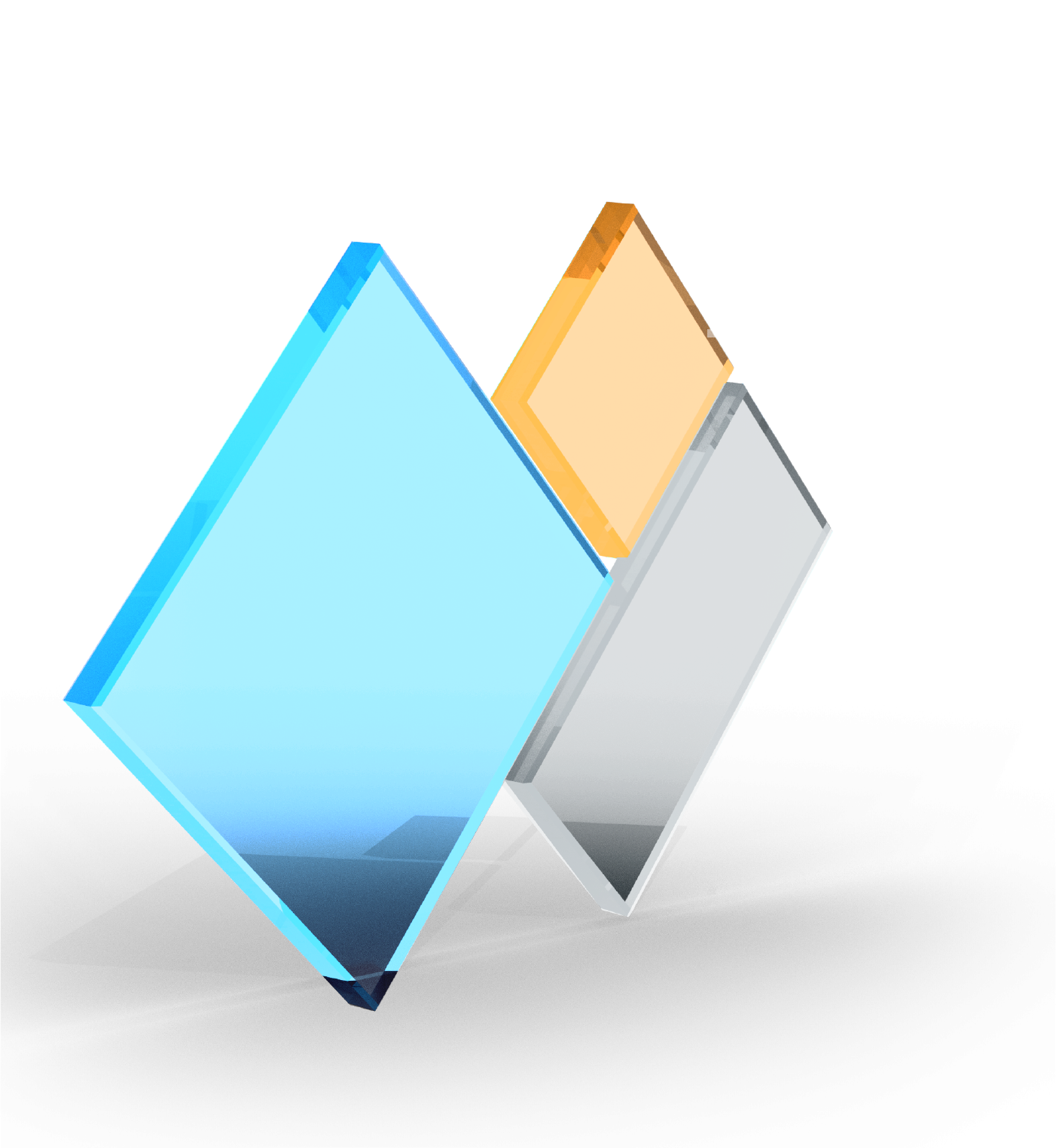 Благодарим за внимание!
9
www.kazakhexport.kz